An overview of some recent experimental results in nuclear cluster physics
………A personal ultra-short journey
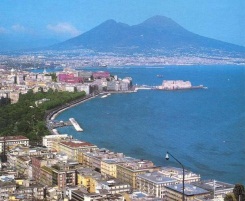 Emanuele Vardaci
Dipartimento di Fisica
Università di Napoli “Federico II” 
INFN – Sezione di Napoli
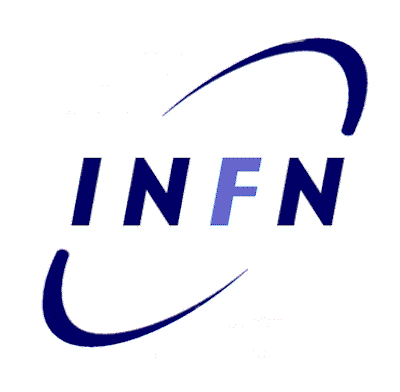 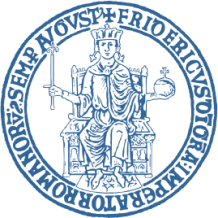 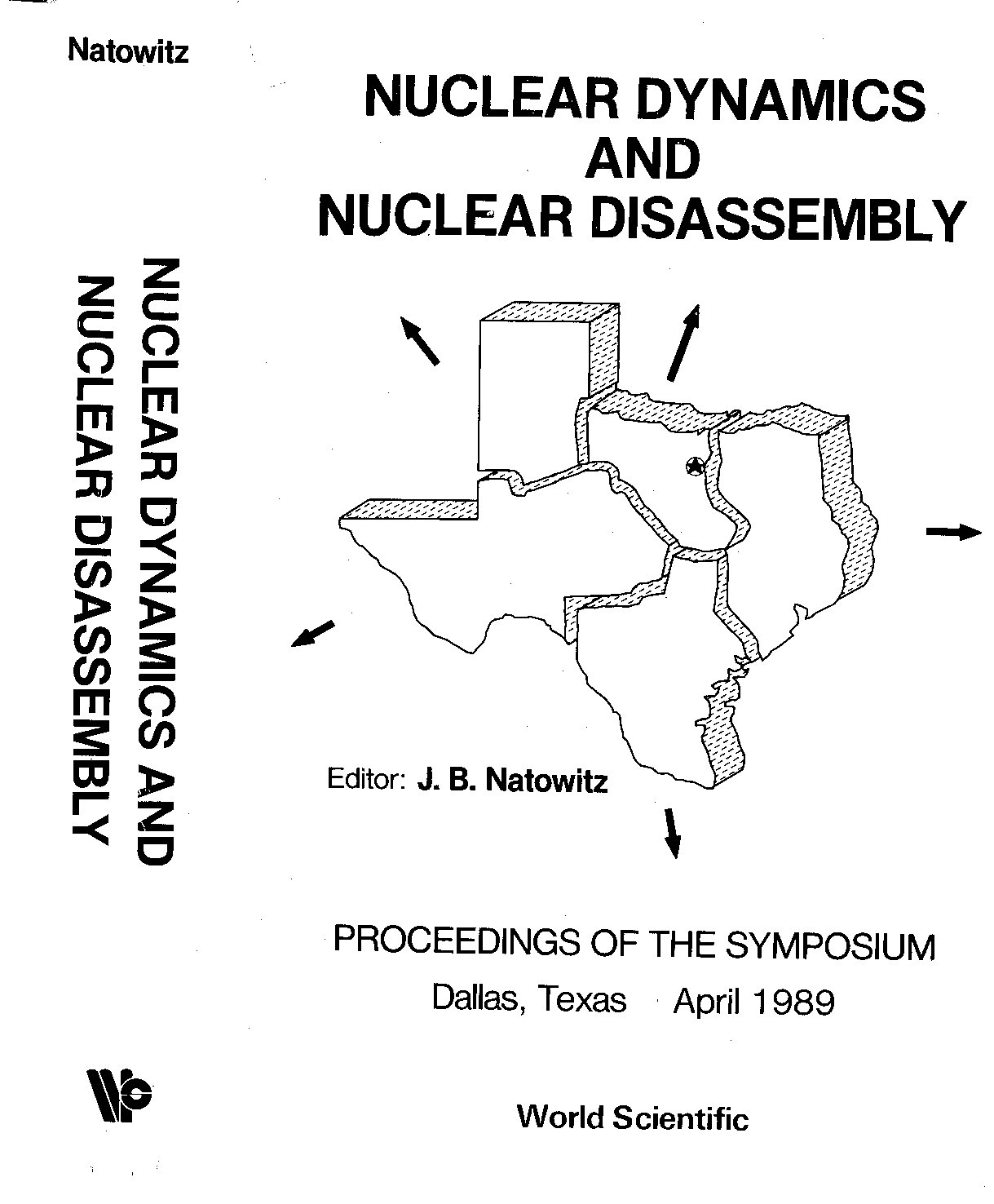 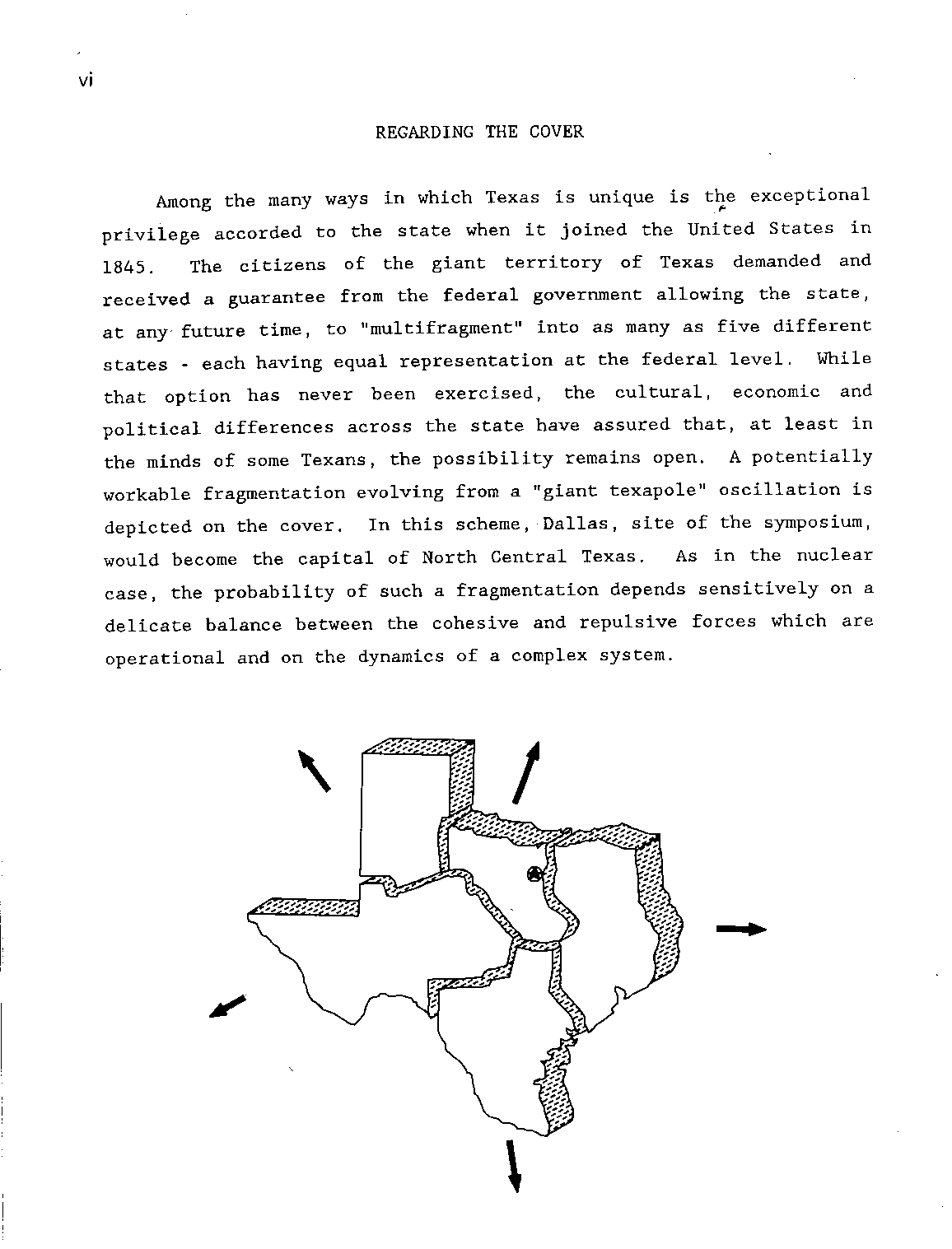 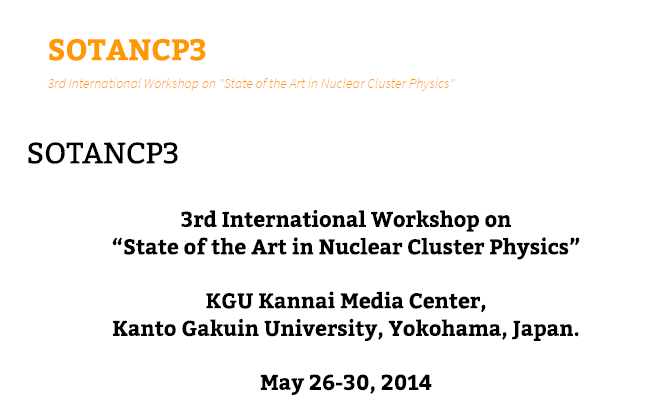 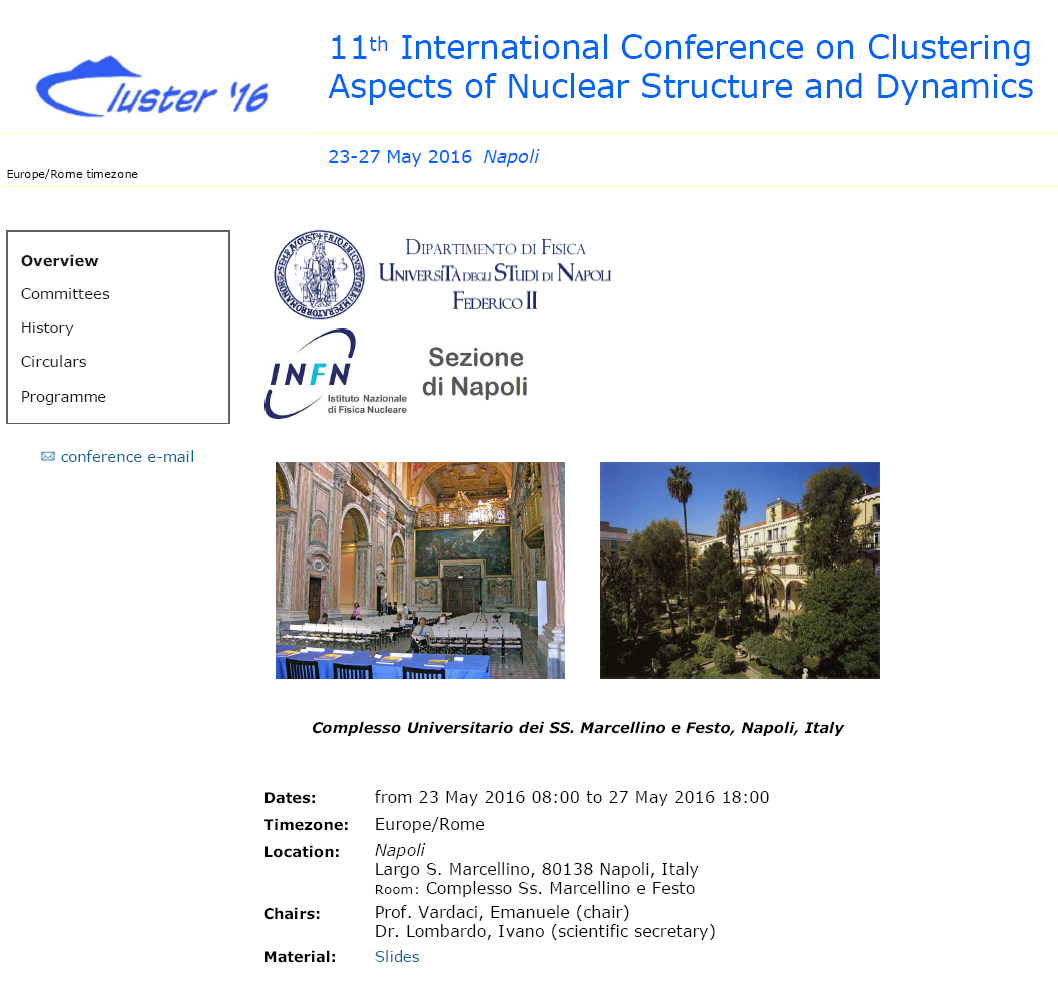 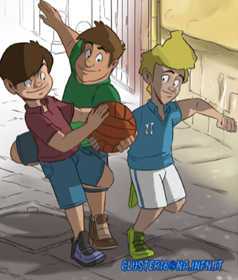 Experiments in Nuclear Cluster Physics 1/3
The goal is to search for signatures of cluster structures in atomic nuclei
Beware:
«In bound states, clustering is not an observable»
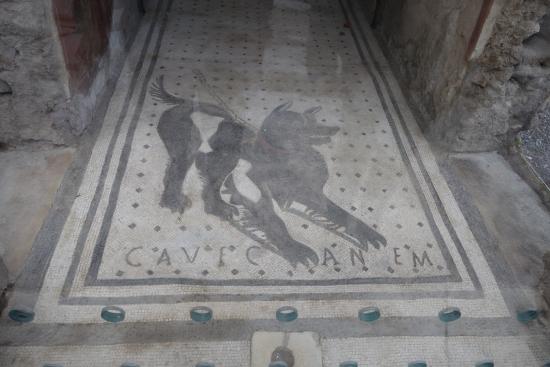 (D. Baye, SOTANCP3)
The goal is to search for signatures «to be linked to the existence» of cluster structures in atomic nuclei
Experimental evidence is therefore only indirect: to validate nuclear clustering, theory and experiment must meet
Main Reaction Channels
Elastic and inelastic scattering

Compound nucleus reactions

Direct reactions

Coulomb excitation 

Surrogate reactions (i.e. THM)

……
Experiments in Nuclear Cluster Physics 2/3
Evidence is based on the trend of observables and their correlations: Which observables?
Charged particle spectroscopy (energy, momentum, ang. distr., TOFs, many-fold coincidences, invariant mass…)

Gamma spectroscopy (level and band searching…)

n spectroscopy (rarely explored)
Mostly “traditional” nuclear methods and instrumentation, however, more precision is needed!
Newer setups: TEXAT or TTIK, OPC, STELLA, MAIKo…
Experiments in Nuclear Cluster Physics 3/3
Clustering in self and non-self conjugated nuclei

Clustering in reactions mechanisms

Clustering in Nuclear Astrophysics

Cluster radioactivity

Clustering in super-heavy research
The 12C Hoyle State case
Two “simultaneous” experiments provide the most precise upper limit to date of the Hoyle state direct decay into 3a.
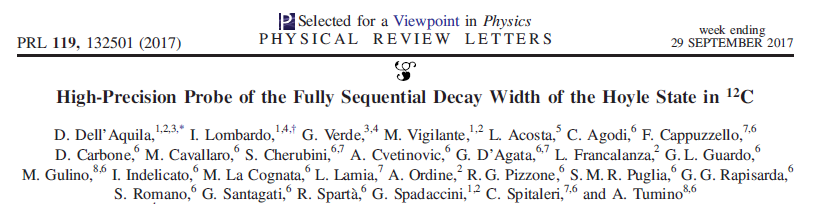 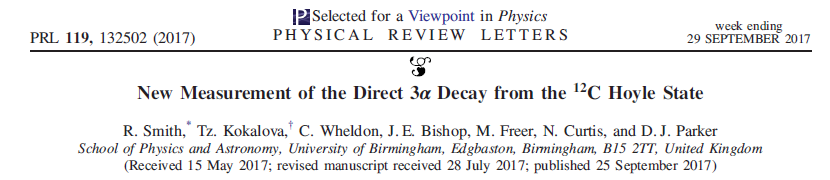 A very special case: the Hoyle state in 12C
The structure of 12C
Cluster state of 12C located at 7.654 MeV (0+)  characterized by a pronounced cluster nature  quite unusual and not well understood properties  challenging open question in nuclear physics.
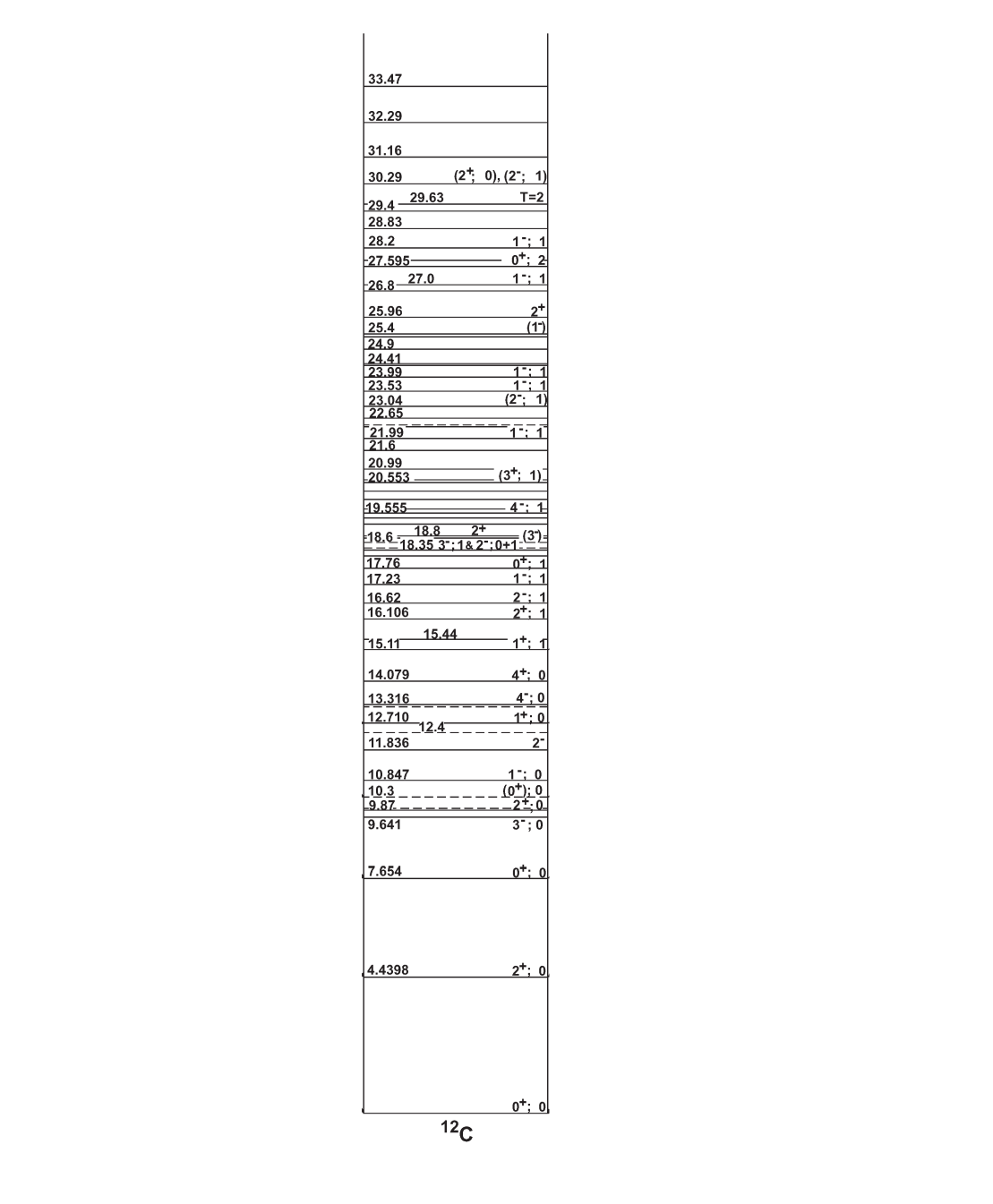 Ex = 7.654 MeV     Jp = 0+
from Ajzenberg-Selove
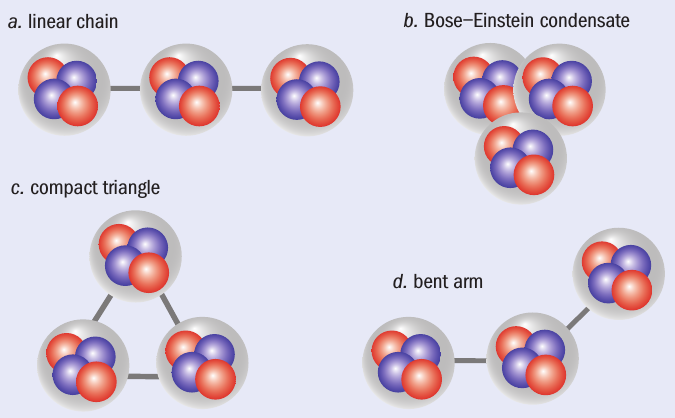 D. Jenkins and O. Kirsebom, The Secret of Life, 
Physics World Feb. 2013
M. Freer et al., Phys. Rev. C 83, 034314 (2011)
4+
(a) linear chain: a-cluster model
(b) Bose-Einstein condensate: microscopic models (GCM, RGM)
(c) compact triangle: ACM
(d) bent-arm: microscopic models (Faddev three-body formalism)
(e) (THSR)   Hoyle state radius  1.35 – 1.60 times the ground state one.
Hoyle band
2+
2+ 9.75 MeV
8Be + a
11C + n
11B + p
7.367
15.957
18.722
0+
M. Itoh et al., Phys. Rev. C 84, 054308 (2011).
M. Freer et al., Phys. Rev. C 80, 041303 (2009).
W. R. Zimmerman, N. E. Destefano, M. Freer, 
M. Gai, and F. D. Smith, Phys. Rev. C 84, 027304 (2011).
Courtesy of  Daniele Dell’Aquila
[Speaker Notes: The decay properties of this state strongly affect the synthesis of carbon or heavier elements 
in the burning as well as the evolution of the stars. In nuclear structures, the H. state is crucial 
to understand clustering in nuclei. 
Theoretical calculations show different hypothesis regarding its spatial configurations.
Some models are able to predict the sequential-to-direct decay BR of the H. state. 
Precise knowledge of the exp. BR has a capital importance to serve as a benchmark of theoretical models.]
The Hoyle state in 12C: the non-resonant decay branch
8Be
a
a
12C*
sequential
a
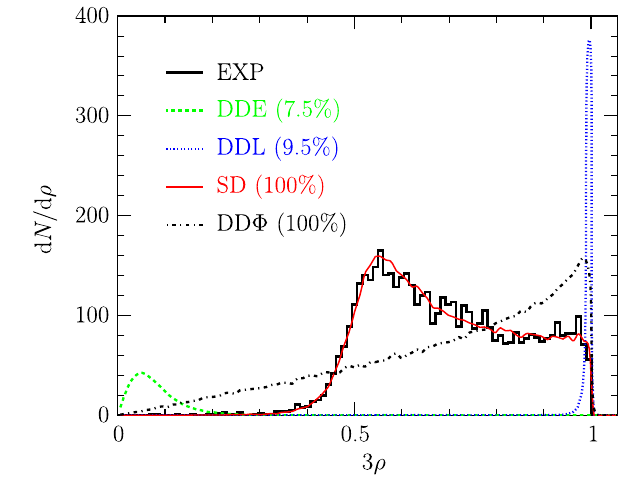 a
a
a
a
direct
a
a
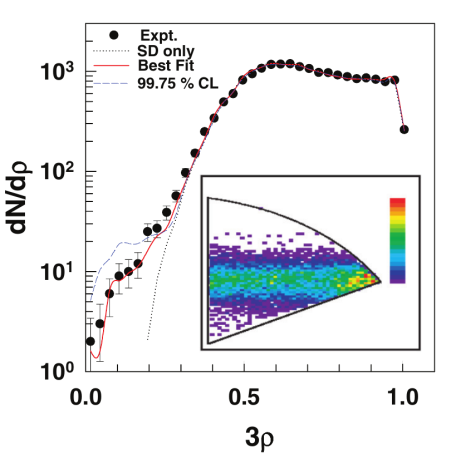 Univ. degli Studi di Napoli Federico II & INFN - Napoli
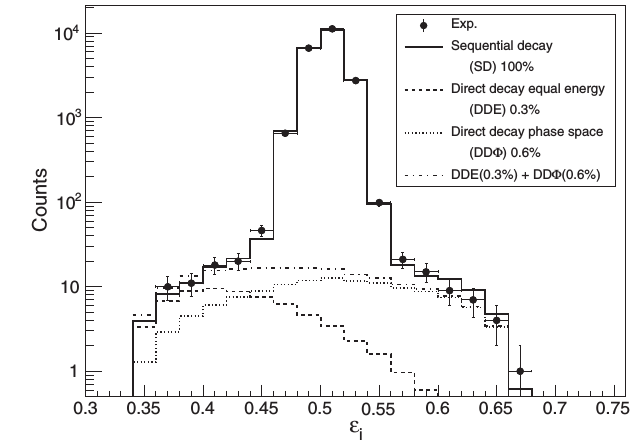 [1] M. Freer et al., Phys. Rev. C 49, R1751 (1994). [2] Ad. R. Raduta et al., Phys. Lett. B 705, 65 (2011).  [3] J. Manfredi et al., Phys. Rev. C 85, 037603 (2012). [4] O. S. Kirsebom et al., Phys. Rev. Lett. 108, 202501 (2012). [5] T. K. Rana et al., Phys. Rev. C 88, 021601(R) (2013). [6] M. Itoh et al., Phys. Rev. Lett 113, 102501 (2014). [7] L. Morelli et al., J. Phys. G: Nucl. Part. Phys. 43, 045110 (2016).
Courtesy of  Daniele Dell’Aquila
[Speaker Notes: A potentially sensitive probe into the structure of the Hoyle state is to examine 
the ways that it decays in three alpha particles. 
It may break up through a sequential process, where an alpha particle is emitted leaving
8Be in its ground state, or through a direct decay process where the three alpha particles 
share the decay energy in a more complicated way. 
Quantifying the likelihood of the direct decay and the energy distribution of the three 
emitted α particles may lead to an understanding of their initial configuration in the nucleus.]
High-precision probe of the Hoyle state direct decay width
14N(d,a)12C
Ed=10.5 MeV
SuperOSCAR
anticoincidence 
telescope
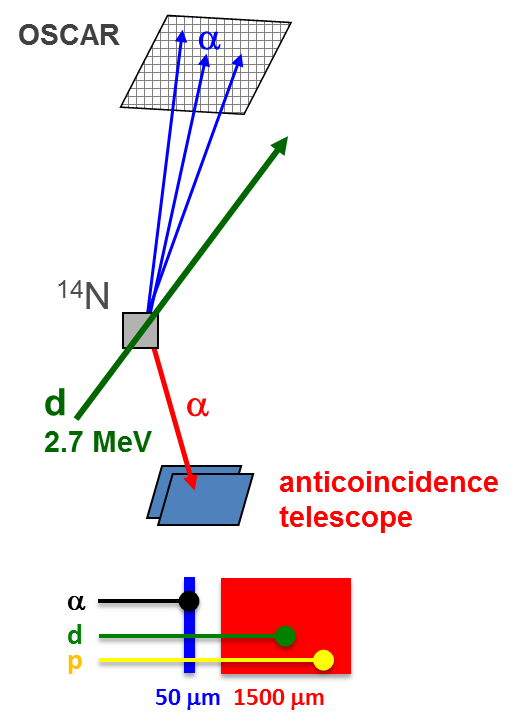 3α
C3N6H6
α
100
d
~28000 H.S. decays events
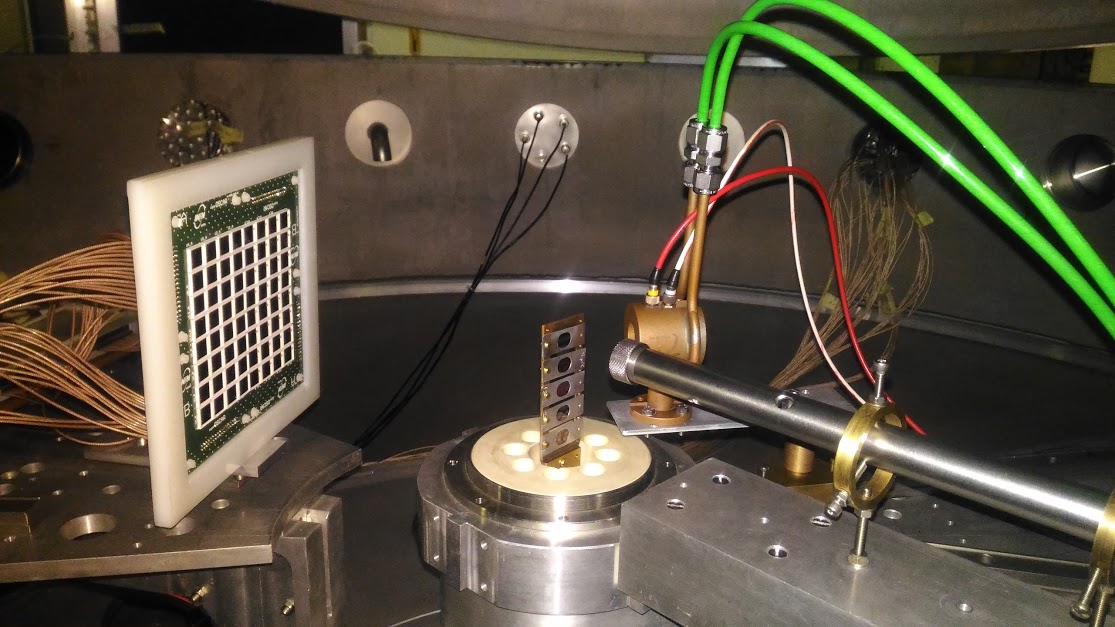 3α
12C*
α
d
14N
Dell’Aquila’s talk on tuesday
D. Dell’Aquila et al., Phys. Rev. Lett. 119, 132501 (2017)
Courtesy of Daniele Dell’Aquila
12C(a,a’)12C*
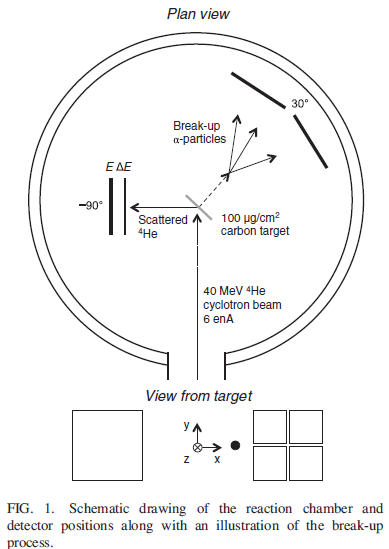 Ea=40 MeV
~24000 H.S. decays events
Bishops’s talk on wednesday
R. Smith et al., Phys. Rev. Lett.  119, 132502 (2017)
Sequential vs. Direct
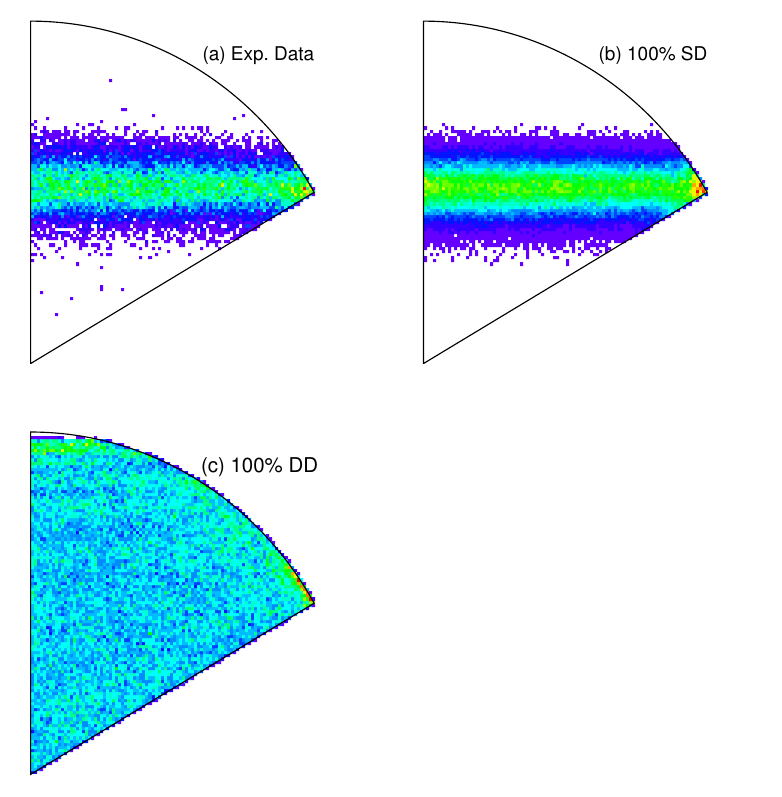 M. Itoh et al.
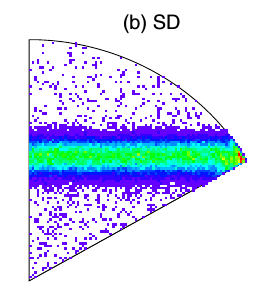 simulation 100% SD
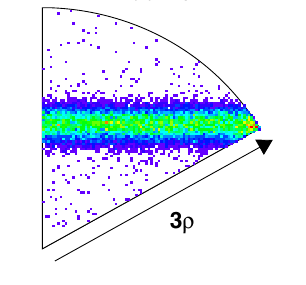 Dell’Aquila et al
simulation 100% DD
simulation 100% SD
Experimental data
28000 counts under the sequential decay peak  compatible with fully sequential process!
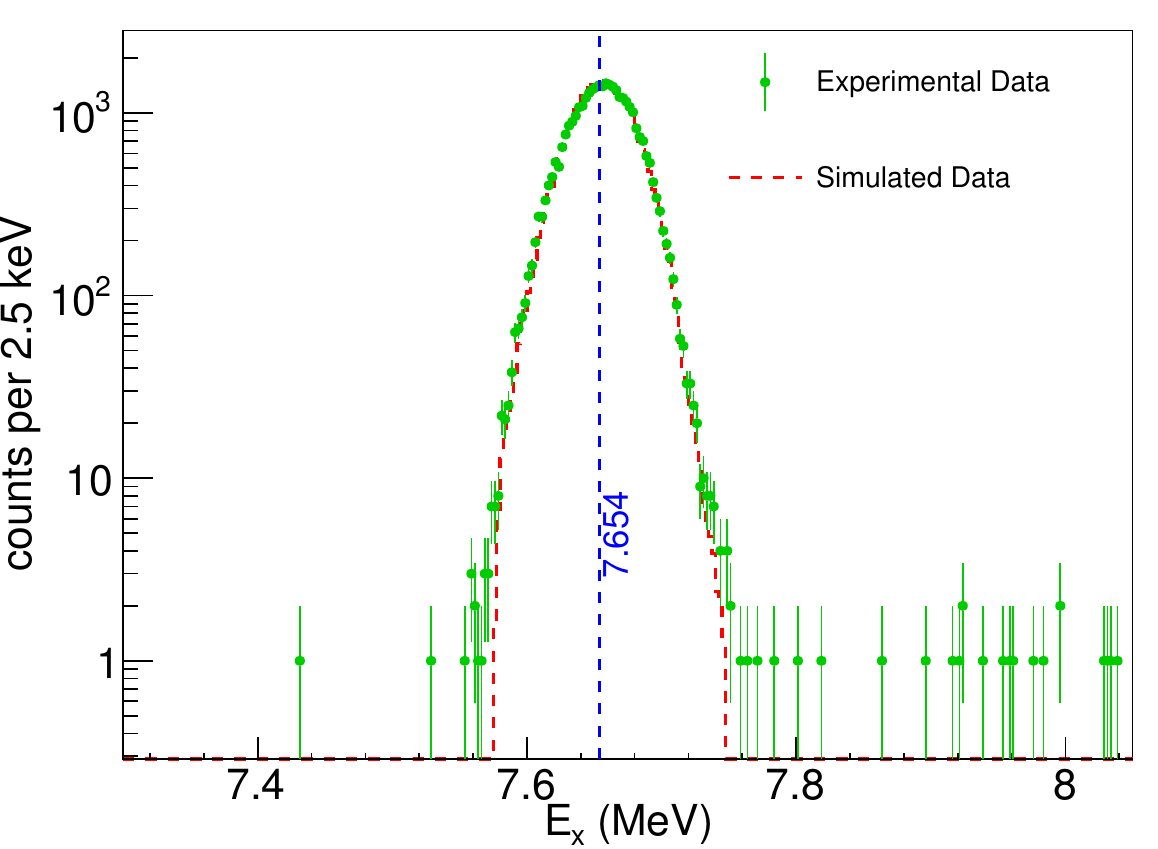 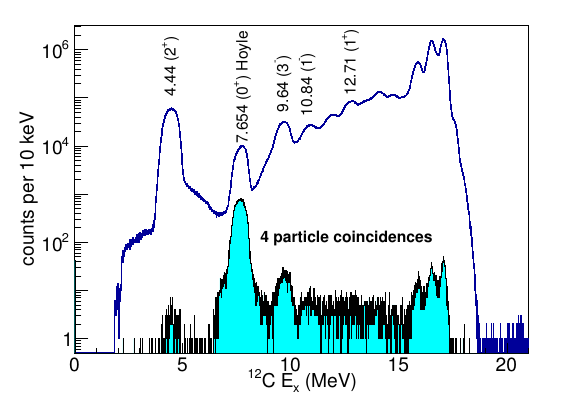 New upper limit DD < 0.043 % with a C.L. of 2s.
D. Dell’Aquila et al.
1 out of 2500 triple decays
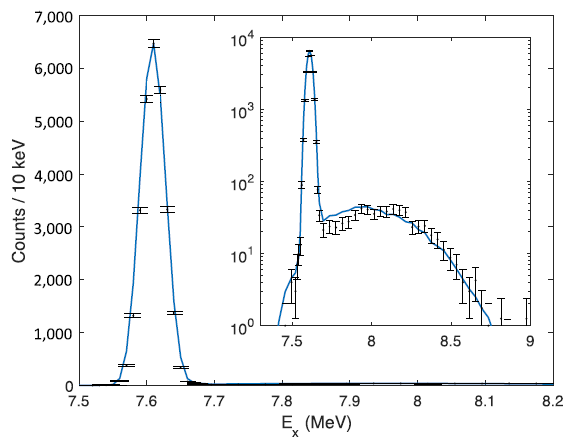 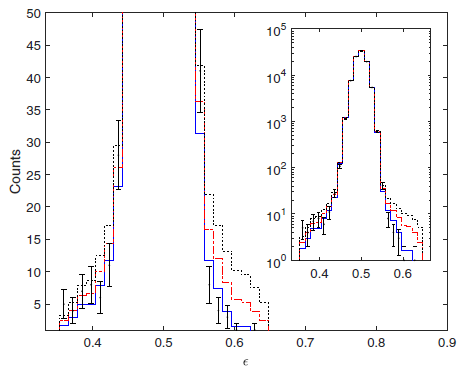 New upper limit DD < 0.047 % with a C.L. of 2s.
R. Smith et al.
What are the consequences of such striking results on our understanding of the Hoyle state structure ?
More stringent test for theoretical models
How to connect the internal structure with decay properties?
These two experiments seem to rule out the hypothesis of the Hoyle state as a B.E.C.

…but
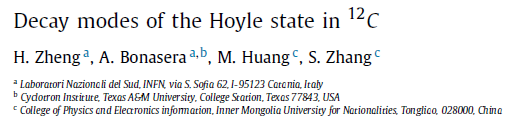 (1)
Phys. Lett. B779, 460 (2018)
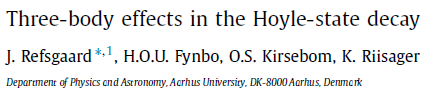 (2)
Phys. Lett. B779, 414 (2018)
Both approaches focus on Coulomb effects:
Decay through tunneling (1) and final state Coulomb interactions (2) can hide the true structure of Hoyle state.
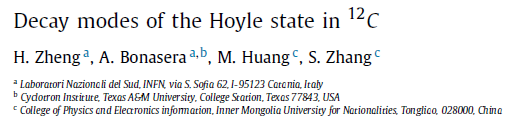 Phys. Lett. B779, 460 (2018)
Simplifying….
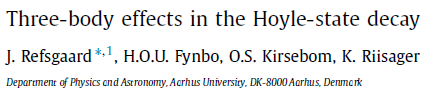 Phys. Lett. B779, 414 (2018)
Simplifying….Refsgaard et al. (2) (Refsgaard’s talk on wednesday)
Search for rare g-decay mode in 12C
At T > 109  K, the states above the Hoyle state become important.
2+2
9.84 MeV
3-
1
9.64 MeV
8.87 MeV
8Be(2+1)+α
0+2
7.65 MeV
7.37 MeV
7.27 MeV
Hoyle state
8Be(g.s.)+α
3α
γ
γ
+
2
1
4.44 MeV
At T> 109 K, 3- and 2+  play a role
γ
0+1
g.s.
M. Tsumura et al, J.Phys. Conf. Series 863 012075 (2017)
12C levels
[Speaker Notes: The triple alpha reaction is one of the most important reactions for nucleosynthesis in the universe 
because it is a doorway reaction to synthesize heavier elements.

An alpha particle is captured by 8Be, which is a two alpha resonant state, to form a triple alpha resonant state.
Most of such triple alpha resonant states decay back to 3alpha particles, but a tiny fraction of those states 
decays to the ground state in 12C by emitting gamma rays.

The branching ratio between the gamma and the alpha decay of the triple resonant states is a key parameter
to decide the triple alpha resonant reaction rates.
The triple  alpha reaction proceeds via the Hoyle state at normal stellar temperature, 
but the high-energy triple alpha resonant states such as the 3− and 2+ states in 12C play
a very important role at higher temperature T9 > 1 like supernovae, first stars, and so on. 
Nevertheless, the gamma decay probability of the 3− state is still unknown.]
g-decay of 3-1 in 12C
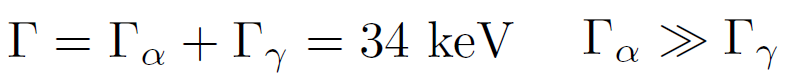 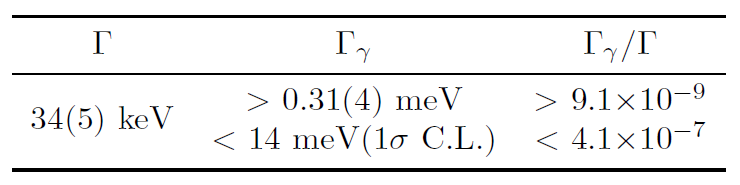 -
3 1
9.64 MeV
0+2
7.65 MeV (Hoyle state)
α decay threshold
Direct decay 
Gg0   = 0.31±0.04 meV lower limit for Gg
E1
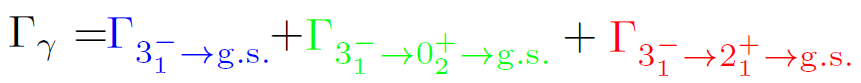 2+1
Cascade via the Hoyle state little contributes to Gg
Cascade via 2+1 might be the main contribution
4.44 MeV
Measuring survival probability of 12C*(3-) against 3a decay, instead of direct g-rays
known
100%
0+1
g.s.
M. Tsumura et al, J.Phys. Conf. Series 863 012075 (2017)
12C
g-decay of 3-1 in 12C
γ
Grand Raiden spectrometer
3α
Telescope
12
C
p
p
Hydrogen
Target
12C Beam
12C Beam
(a) α-decay events
(b) g-decay events
branching ratio
M. Tsumura et al, J.Phys. Conf. Series 863 012075 (2017)
g-decay of 3-1 in 12C
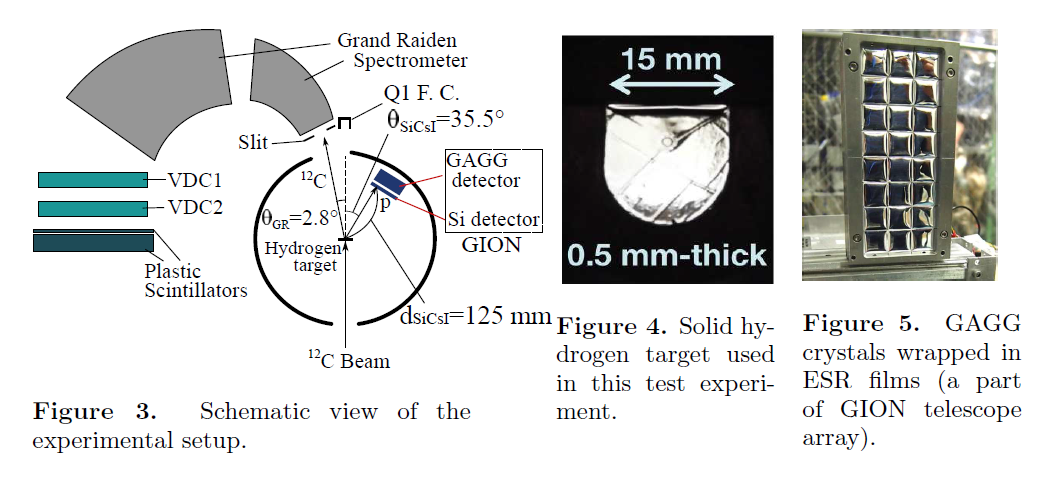 M. Tsumura et al, J.Phys. Conf. Series 863 012075 (2017)
g-decay of 3-1 in 12C
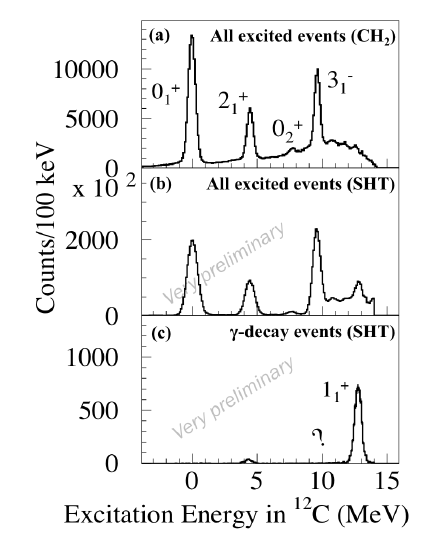 Kawabata talk’s on Tuesday for news on the project
Tsumura et al, J.Phys. Conf. Series 863 012075 (2017)
Clustering & Size of Nuclei
Do analogue states of Hoyle state exist in other nuclei? i.e. in 16O?
Analogue states are predicted for 16O,20Ne,24Mg,28Si at E* slightly above the relative multiple alpha decay thresholds
How to search for them?
Measuring the radii of excited states

Search for breakup of excited states into many alpha particles (Barbui’s  and Cao’s talks)
Measuring the Radii of Excited States
MDM: Modified Diffraction Method
Danilov et al., Phys.Rev. C80 054603 (2009)
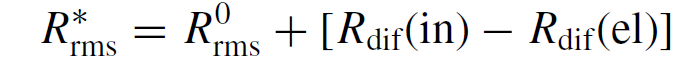 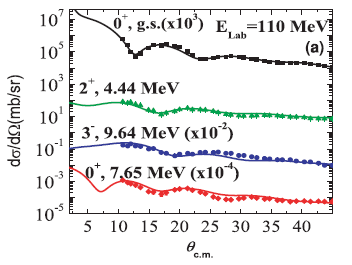 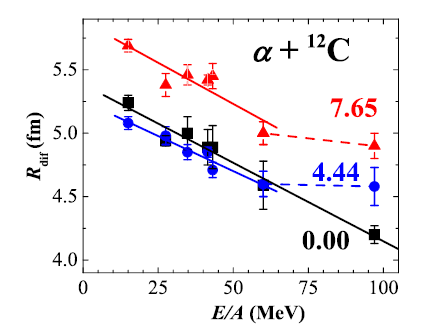 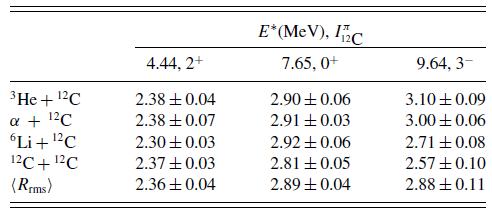 < Rgs > = 2.34 fm
Check also M.Ito’s  talk  on Thuesday morning
What about a Hoyle analogue state in 16O?
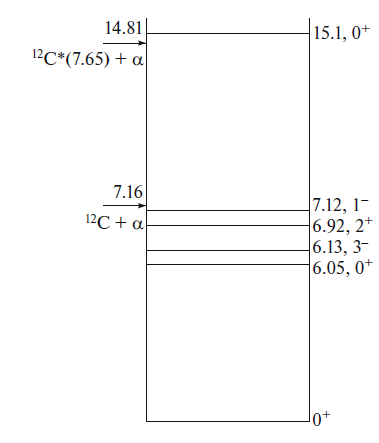 0+6 near 4a threshold
What about an analogue state in 16O?
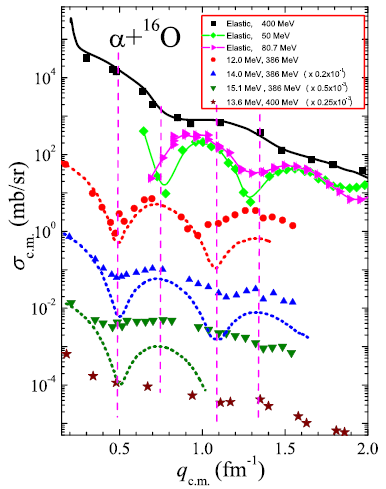 Oglobin et al, Phys.Rev. C94 051602(R) (2016)
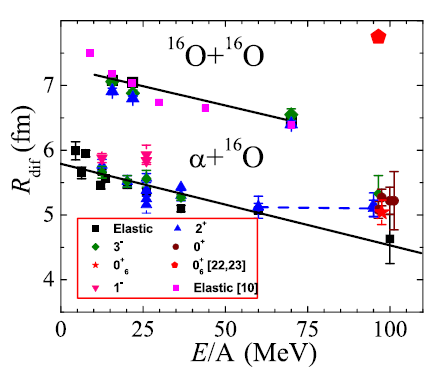 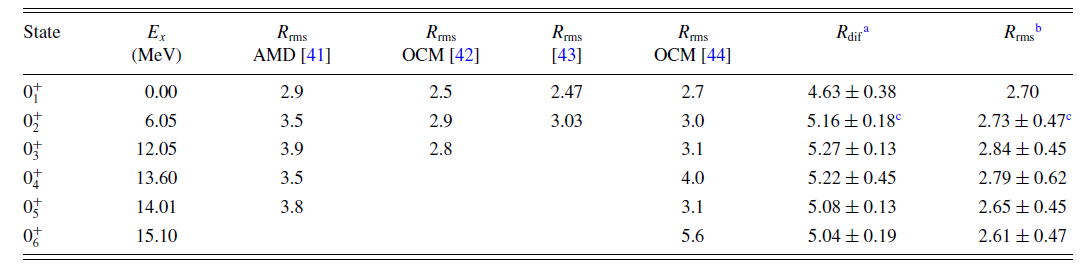 0+6 not an analogue state of the Hoyle state in 12C as predicted by aBEC
Cluster effects in fragment emission
Nuclei with cluster structure might be emitted with larger probability with respect to predictions of statistical model of evaporation
12C (80 MeV)    +  12C  24Mg*
E* ~ 54 MeV
13C (78.5 MeV) +  12C  25Mg*
Any effect on the production of 7Be, 8Be and 9Be ?
S. Manna et al, Phys. Rev C  94  051601 (R) (2016)
Cluster effects in fragment emission
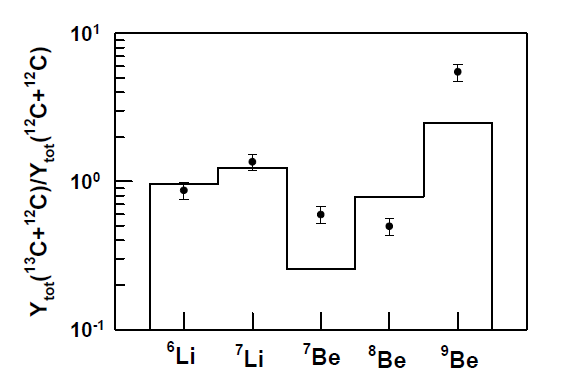 CASCADE
16O/ 15O
18F/ 17F
19F/ 18F
18O/ 17O
17O/ 16O
Boost in the yield when one of the final partner is a clustered nucleus
Phase space is modified
Symmetric a-like Clustered Systems
12C  +  12C,  16O  + 16O,  24Mg  + 24Mg,  28Si  + 28Si  
Presence of strong resonances in the inelastic channel
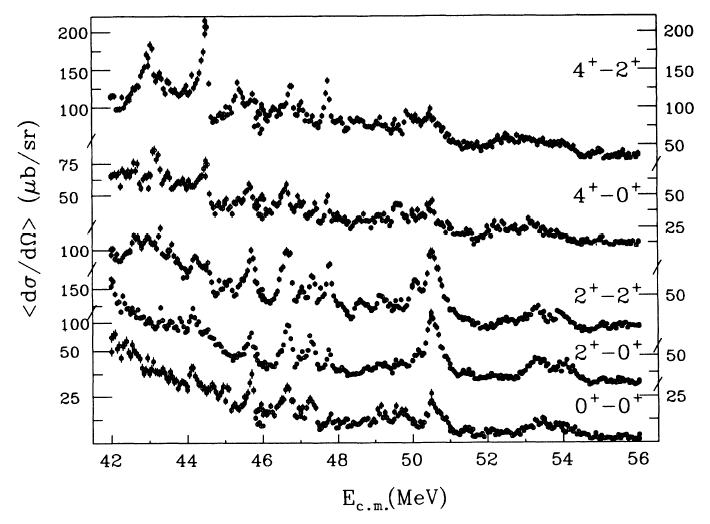 Jp  > Lcr
Jp  > Lgr
24Mg(24Mg, 24Mg*)24Mg*
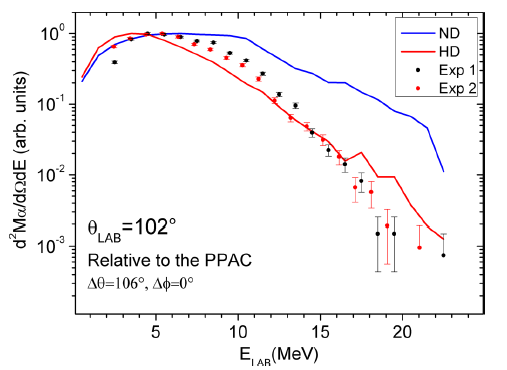 Highly deformed systems
24Mg  + 24Mg
Di Nitto, E. Vardaci et al, Phys. Rev C  93  044602 (2016)
Important in astrophysical scenarios, deep sub-barrier
S.Courtin talk, S. Pirrie’s talks for other molecular structure i.e. 14C+ a
Clusters In Astrophysics
Cluster structures are of “strategic” paramount importance at all temperature scales
Many dedicated talks at SOTANCP4
R.J. de Boer for a dedicated overview
M. Wiescher on Clusters and Mirrors
A. Tumino has important news
Exp. with Multidetector Setup @iThembaLAB
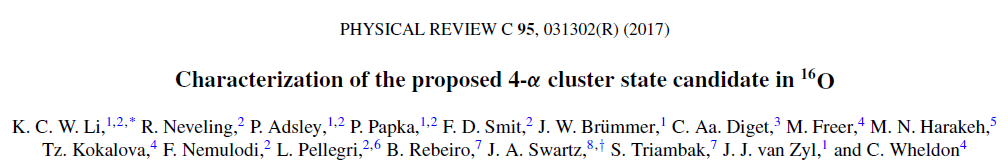 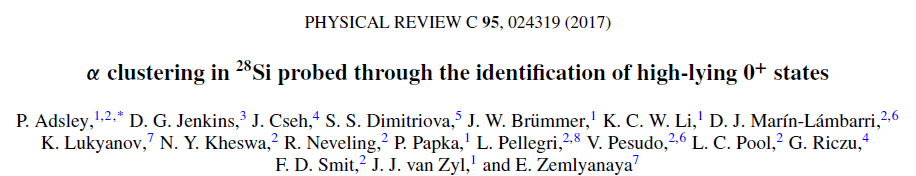 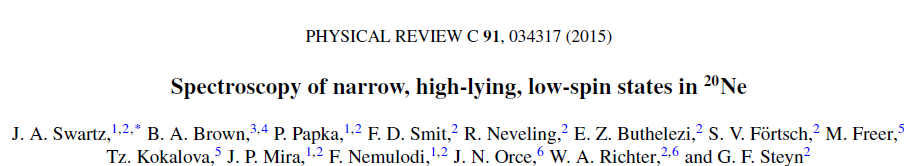 Clustering in Heavier Nuclei
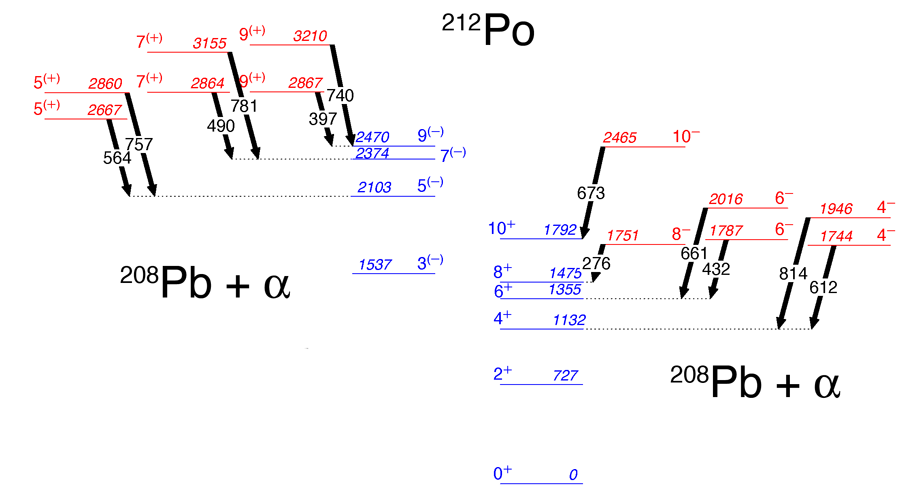 208Pb (18O, 14C)
Two sets of levels with non-natural parity that only decay to the yrast states, having the same J value, by very enhanced E1 transitions
Oscillatory motion of the a-core distance around the equilibrium position
Astier et al., Phys. Rev. Lett  104  042701 (2010)
Clustering in Heavy and Super-Heavy Nuclei
“In heavy nuclear systems tightly packed nuclei (such as 132Sn or 208Pb) may lead to energetically favorable two (and even three) center configurations. 
These cluster configurations play an important role both in the structure of heavy nuclear systems and in the low-energy nuclear dynamics.”
V. Zagrebaev and W. Greiner, “Giant Nuclear Systems of Molecular Type”, Cluster in Nuclei Vol. 1, C. Beck Editor
Reaction channels in the collisions of heavy ions
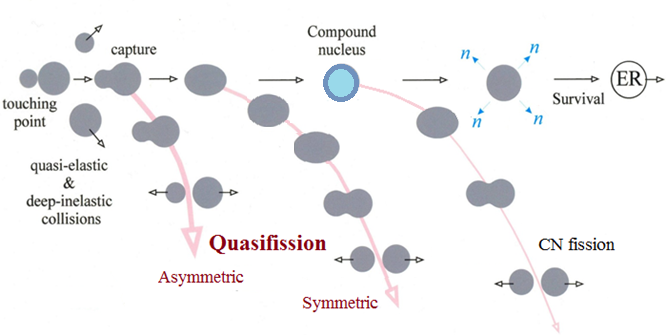 Fission and Quasi Fission: Hs (Z=108)
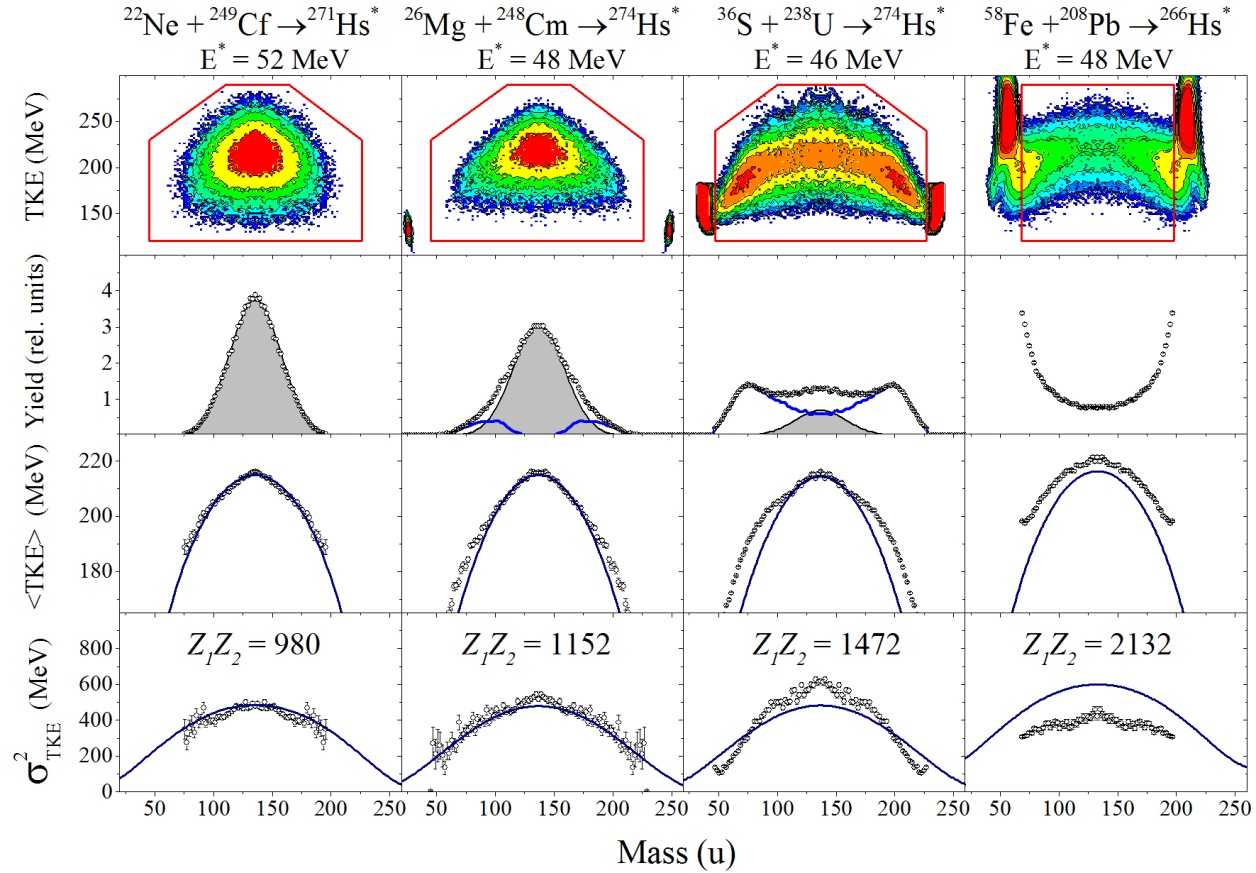 Mass and Energy distributions in the Ca-induced reactions
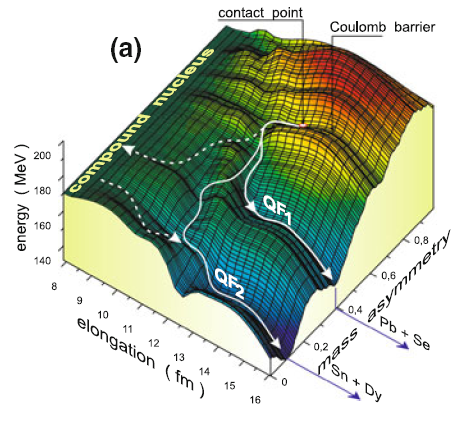 Shell manifestation:
Potential Energy Landscape and FF/QF Paths
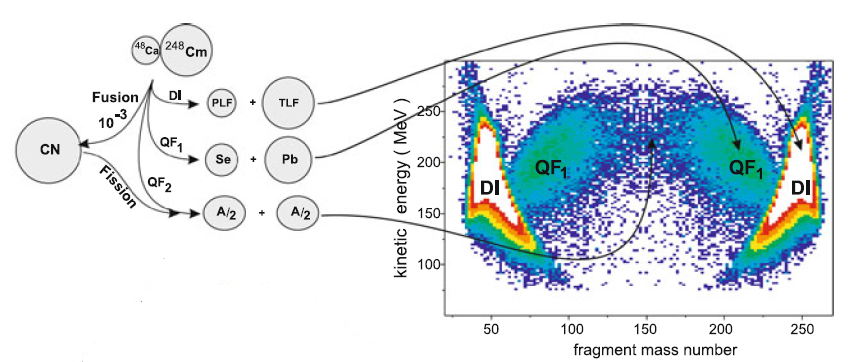 V. Zagrebaev and W. Greiner, “Giant Nuclear Systems of Molecular Type”, Cluster in Nuclei Vol. 1, C. Beck Editor
TKE deconvolution
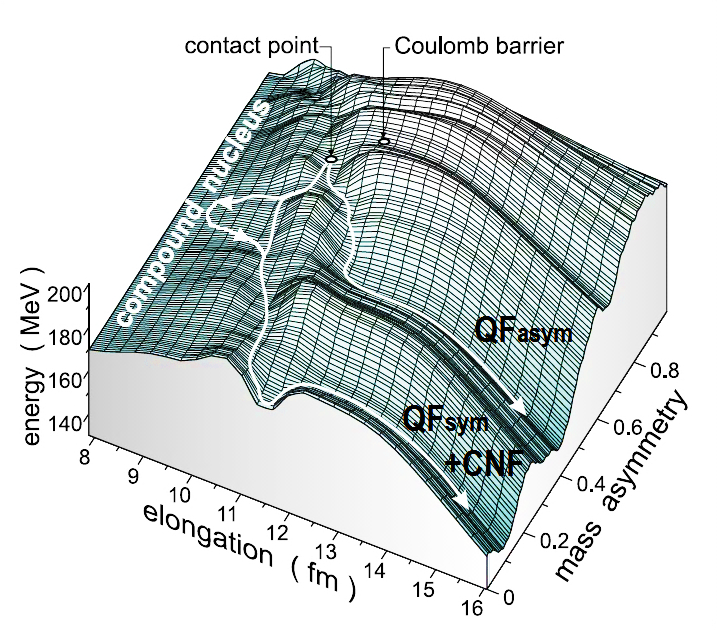 CNF
QFsym
QFasym
ACN /2±20 u
Courtesy of Iulia Itkis
Shell Effects - 1
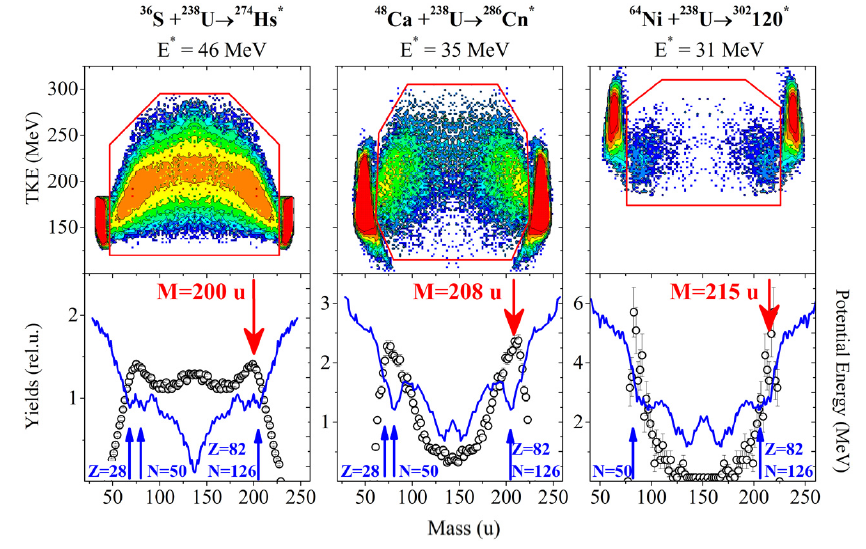 M.G. Itkis, E. Vardaci, I.M. Itkis, G.N. Knyazheva, E.M. Kozulin, Nucl. Phys. A 944 (2015) 204
Shell Effects - 2
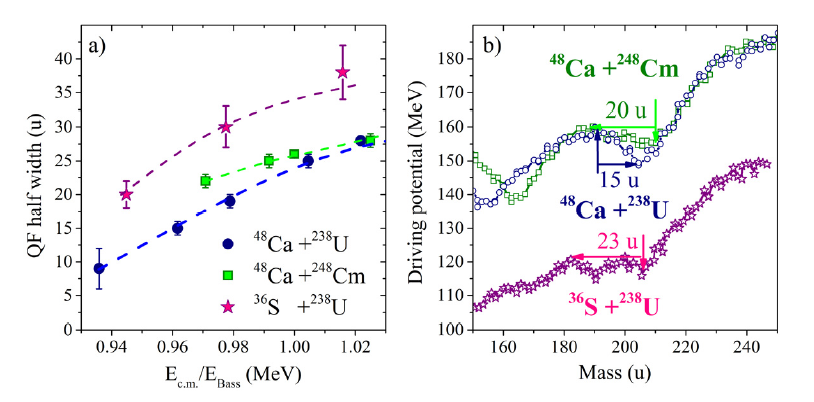 M.G. Itkis, E. Vardaci, I.M. Itkis, G.N. Knyazheva, E.M. Kozulin, Nucl. Phys. A 944 (2015) 204
Shell Effects - 3
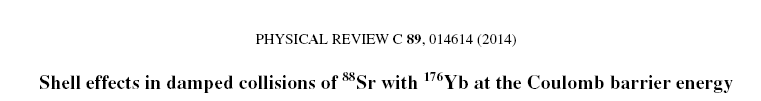 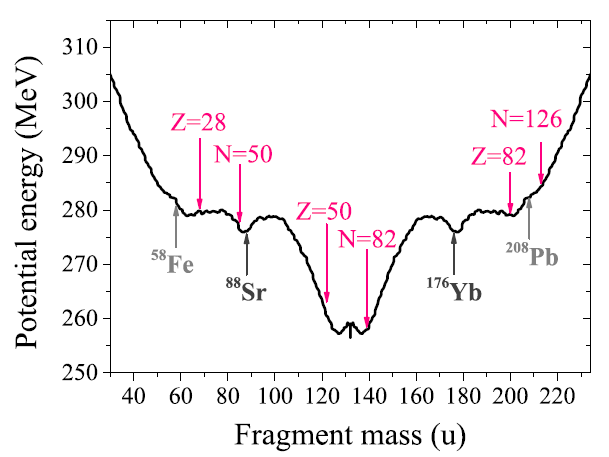 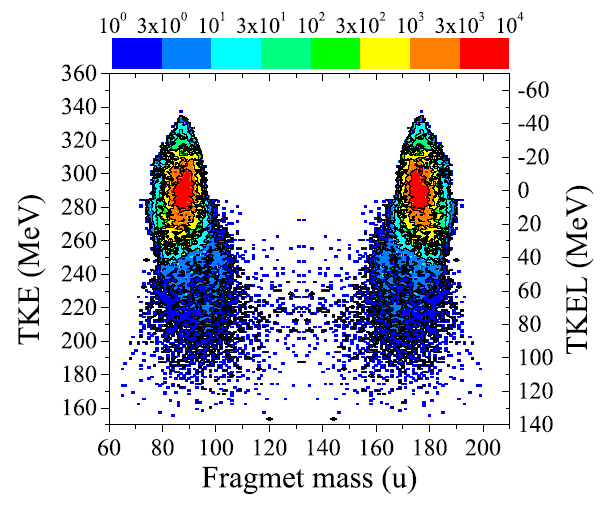 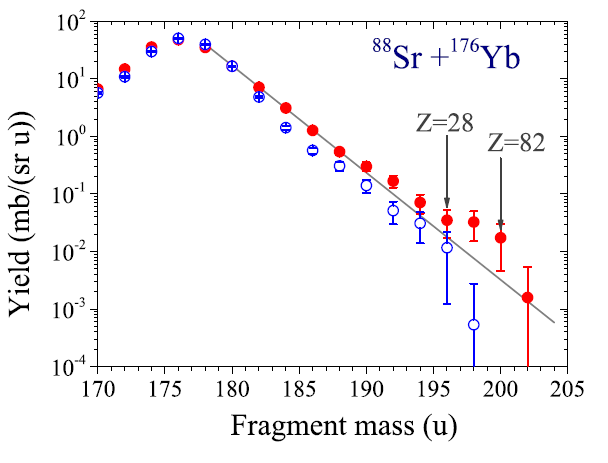 E* 33 MeV
Reactions with 48Ca
132Sn
238U
Yield,%
Fragment  mass (u)
[Speaker Notes: The sharp change of the MED triangular shape for the reaction 48Ca + 208Pb, where Fusion-Fission process dominates, to the Quasifission shape of MED for the 286112-296116 nuclei.

The wide two-humped mass distribution with high peak of heavy fragment near double magic lead (MH208) for the Quasifission process.

In spite of the dominating role of the Quasifission process for these reactions we assume that in the symmetric region of the fragment masses (A/220) FF process coexists with QF. 

The Fusion-Fission mass distribution is asymmetric in shape with  mass of the light fragment ML132-134 amu (see on the framings)]
FISSION MODES
spontaneous
fission
268Rf/Db
fission of 
excited nuclei
258Fm-260Md
252Cf
low energy
fission
we pass through the 
point of the symmetric masses around of 264Fm where the mode 
  of nuclear fission changes
M.G. Itkis, E. Vardaci, I.M. Itkis, G.N. Knyazheva, E.M. Kozulin, Nucl. Phys. A 944 (2015) 204
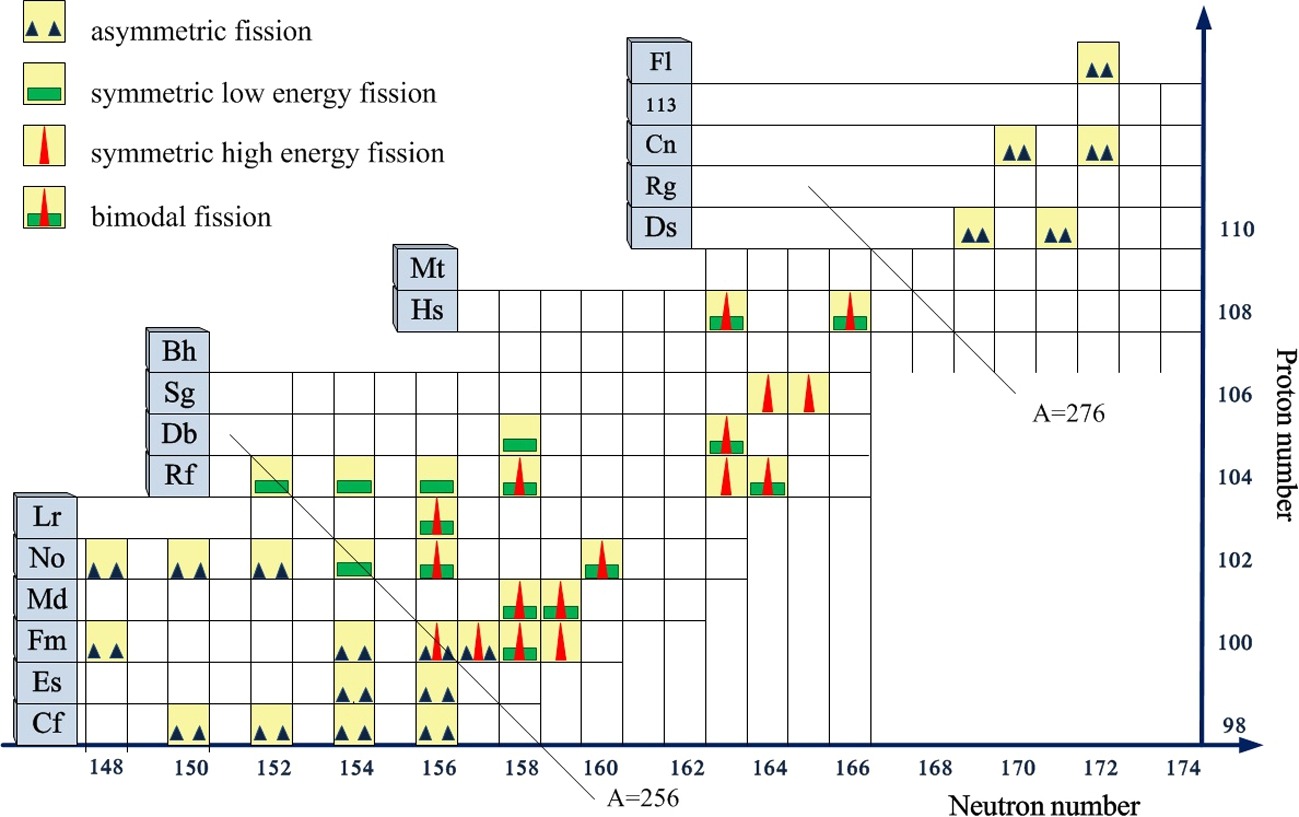 M.G. Itkis, E. Vardaci, I.M. Itkis, G.N. Knyazheva, E.M. Kozulin, Nucl. Phys. A 944 (2015) 204
Inverse Quasifission
‘Normal’ QF
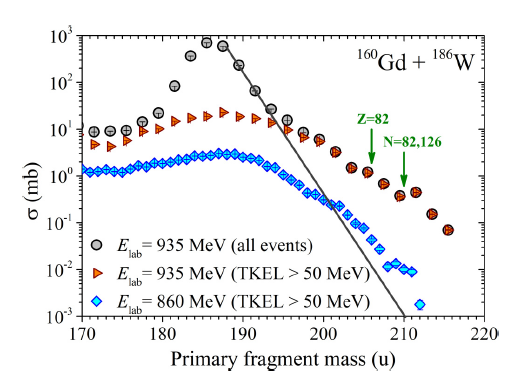 ‘Inverse’ QF
Kozulin et al. Phys.Rev. C 96 064621 (2017)
Thank you note to Ivano Lombardo and Daniele Dell’Aquila for useful discussions
This talk is dedicated to the memory of V. Zagrebaev
W. Greiner
P.R. Gomes
and …. M. Kaplan, my supervisor at CMU
Thank you for your kind attention
Bimodal fission
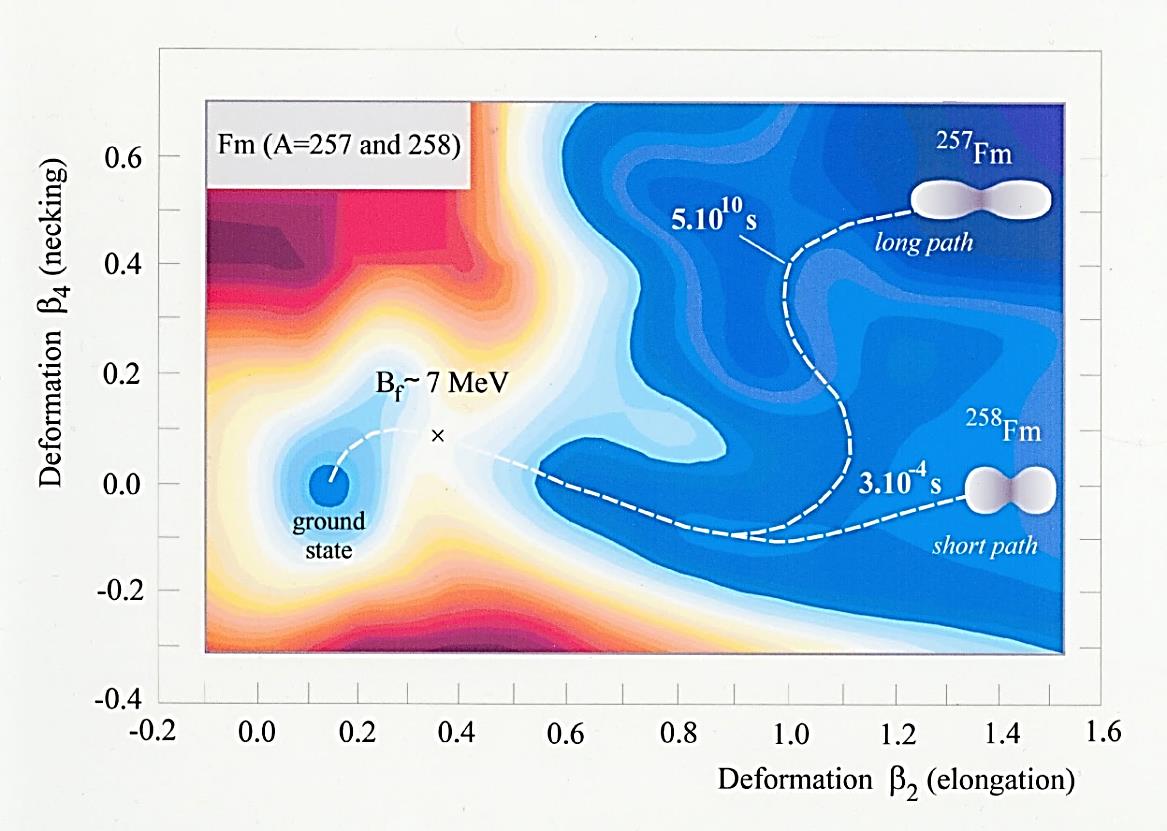 Z1   = Z2 ≈ 50
N1 = N2 ≈ 82
E.K. Hulet et al., Phys. Rev. Lett. 56, 313 (1986)
M.G. Itkis, E. Vardaci, I.M. Itkis, G.N. Knyazheva, E.M. Kozulin, Nucl. Phys. A 944 (2015) 204